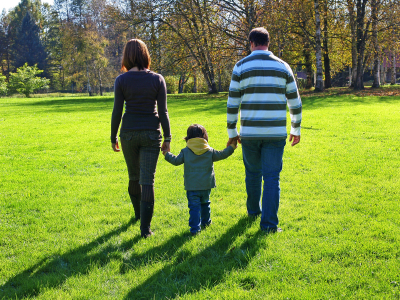 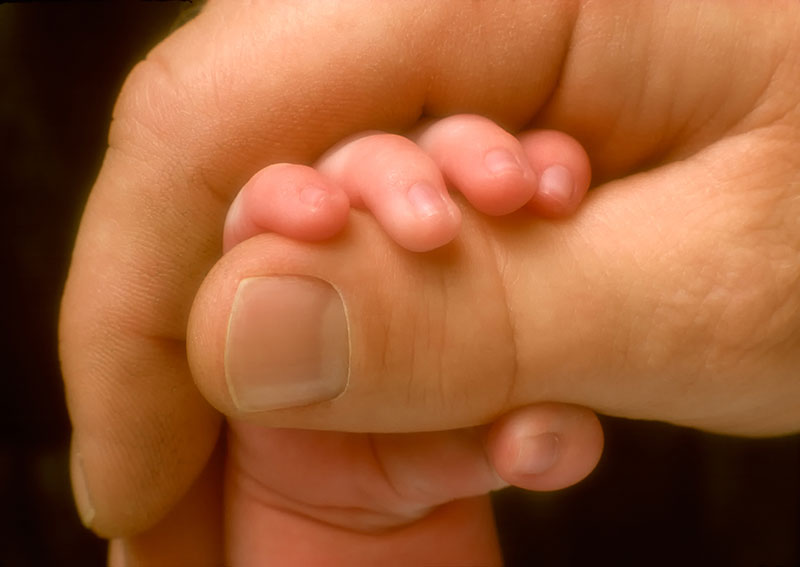 Responsibilities of Parents Towards Their Children
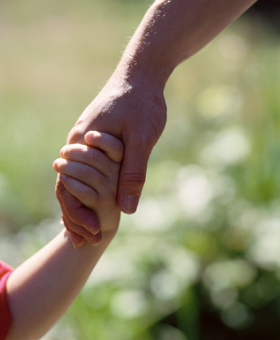 1. Provide For Them
Material Needs
1 Tim. 5:8, Titus 2:4-5
Spiritual Needs
Deut. 6:6-9, Eph. 6:4
Emotional Needs
Titus 2:4
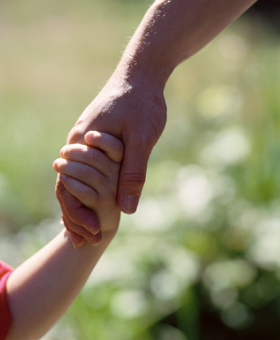 2. Teach Them
Proverbs 22:6
Deuteronomy 6:6-7
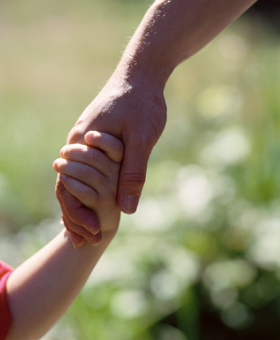 3. Set Good Example
In Public
In the Home
In the Church
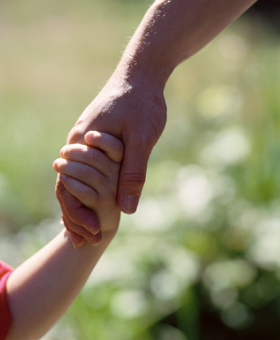 4. Discipline
Proverbs 19:18
1 Samuel 2:22-25, 3:12-14
Proverbs 13:24